Terveyttä tutkimassa
Selvitä ainakin seuraavat asiat terveystutkimuksesta…
Miksi terveyttä tutkitaan ja ketkä siitä hyötyvät?
Mitä on tieteellinen tieto?
Mitkä ovat tutkimuksen vaiheet?
Mikä on tutkimusote? Entä tutkimusasetelma?
Mitä tiedonhankintamenetelmiä käytetään ja miksi?
Mitä ovat keskeiset käsitteet tutkimuksessa ja mitä ne tarkoittavat:
Kertaa käsitteitä
reliabiliteetti ja validiteetti
 hypoteesi
 tutkimusongelma/-kysymys
 prevalenssi ja  insidenssi
 otos ja kohortti
 epidemiologia
 tapaus-verrokki
 kaksoissokkotutkimus
poikittaistutkimus ja pitkittäistutkimus, trenditutkimus
medikalisaatio
Mihin tarvitaan tutkimustietoa terveydestä?
Tietoa kansanterveydestä
Terveyspoliittisten päätösten tueksi
Terveyden edistämiseen
Sairauksien ehkäisemiseen ja hoitamiseen
Terveyspalvelujen suuntaamiseen
Terveyskasvatuksen ja –koulutuksen tueksi
Terveysteknologian avuksi
Tieteellinen tieto
Täsmällinen terminologia ja käsitteet
Systemaattinen ja suunniteltu tiedonhankinta
Tutkimusmenetelmien tarkka kuvaus
Tulosten ja saadun informaation luotettavuuden arviointi
Puolueettomuus ja objektiivisuus
Eettisten näkökulmien huomiointi
Kumulatiivisuus
TUTKIMUSPROSESSI
1.  AIHEEN  VALINTA (kiinnostus, tutkimusteeman tärkeys, ajankohtaisuus)
2. TUTKIMUSONGELMIEN/TUTKIMUSKYSYMYKSIEN ASETTAMINEN
3. TEORIAAN TUTUSTUMINEN
4. TUTKIMUSOTTEEN, -ASETELMAN JA -MENETELMÄN VALINTA
5. MENETELMÄN SUUNNITTELU JA KEHITTÄMINEN
6. TUTKIMUKSEN SUORITTAMINEN , AINEISTON HANKINTA
7. AINEISTON KÄSITTELY JA TULKINTA
8. TULOSTEN ESITTÄMINEN JA KIRJOITTAMINEN
9. POHDINNAN JA JOHTOPÄÄTÖSTEN TEKEMINEN 
10. KOKO TUTKIMUKSEN RAPORTOINTI
Tutkimushypoteesi
Olettamus tutkittavasta asiasta
Voi vaikuttaa aiheen valintaa
Ei saa vaikuttaa tutkimusmenetelmien laadintaan eikä tuloksiin
Tutkijan objektiivisuus
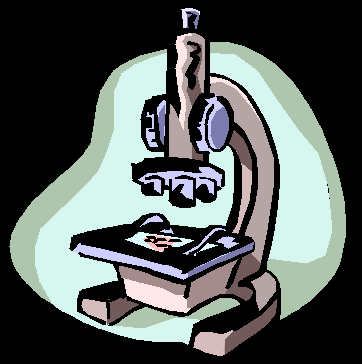 Tutkimusote
Halutaanko kuvailevaa tietoa vai numeroita?


1. Kvantitatiivinen eli määrällinen tutkimus

2. Kvalitatiivinen eli laadullinen tutkimus
Kvantitatiivinen
-Määrällinen tutkimus, kyselyt ja mittaukset, rekisterit
-yleensä suurempi tutkimusjoukko tai aineisto 
-selvitetään ilmiöiden tai asioiden välisiä yhteyksiä (kausaalisuhteet) 
-pyrkii objektiiviseen tietoon, tarkoin rajattu tutkimuskohde
-käyttää numeerisia mittauksia ja numeerisia menetelmiä 
-tulokset ja johtopäätökset perustuvat yleensä tilastollisiin menetelmiin, keskiarvot
Päätelmät yleisestä yksittäistapauksiin
Testaa hypoteesia
Kvalitatiivinen
-laadullinen tutkimus, ihmisten kokemukset, merkitykset, ajatukset
-usein pienempi tutkimusaineisto
-tarkempi analyysi, tutkimuskohde tärkeässä asemassa tiedon antajana (subjekti), case-tutkimus
-esim. kirjallinen aineisto, päiväkirjat, historian tutkimus, avoin haastattelu
Avoin hypoteesi, tuottaa uusia hypoteeseja
Päätelmät yksittäisestä yleiseen
-Keskeistä havaintojen pelkistäminen ja luokittelu, määrällistäminen
Yo tehtävä
Tehtävänäsi on tutkia lukiolaisten nukkumistottumuksia. Miten toteuttaisit tutkimuksesi aineiston keruun soveltamalla sekä määrällistä että laadullista tutkimusotetta? 
MIETI HETKI VASTA SITTEN SEURAAVA DIA…
Vastaus
Määrällinen: koulukysely, postikysely, internetkysely, nukkumis-/uni-valvepäiväkirja, mittarit ja laitteet
Laadullinen: haastattelu, esseet, internetin keskustelupalstat, lehdet/kirjat, oppilaiden käsitekartat, päiväkirjat
TUTKIMUSASETELMA
1. Pitkittäistutkimus (seurantatutkimus, kohortti)
2. Poikittaistutkimus (sairauksien vallitsevuus, ilmaantuvuus)
3. Kokeellinen tutkimus (vertaileva asetelma, kaksoissokkotutkimus, lääketutkimus)
4. Tapaus-verrokkitutkimus (terve – sairas -ryhmät)
5. Trenditutkimus

Muista myös: katsaukset ja meta-analyysit
OTOKSEN VALINTA
Määrällinen tutkimus:
Otos riittävän iso
Kuvaa tutkittavaa perusjoukkoa
Riittävä sukupuolijakauma
Ikäryhmät/elinympäristöt huomioitu
Satunnaisotos vai valikoitu otos

-väestötutkimuksissa tuhansia
-tietyissä väestö- ja ikäryhmissä satoja
-pienemmät yhteisöt, kymmeniä
-laadullinen – Case-tutkimus – jopa vain yksi
TUTKIMUKSEN LUOTETTAVUUS
1. luotettavuuteen vaikuttaa keskeisesti otoksen valinta (kattavuus, sp, alue...)
2. mittarin valinta ja sen toimivuus
-reliabiliteetti - luotettavuus 
-validiteetti - pätevyys
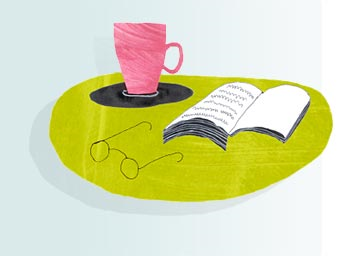 RELIABILITEETTI
1. 'luotettavuus',2. 'käyttövarmuus' 
3. 'toimintavarmuus'.
-johdonmukaisuus; mittari mittaa aina, kokonaisuudessaan samaa asiaa.
-mittaustulosten pysyvyys ja johdonmukaisuus.
-hyvä reliabiliteetti kertoo myös mittauksen toistettavuudesta ja ei-sattumanvaraisuudesta.
VALIDITEETTI
-Pätevyys; validiteetilla tarkoitetaan tutkimusmenetelmän kykyä mitata sitä, mitä sillä on tarkoitus mitata. 
-mittaria käytetään oikeaan kohteeseen, oikealla tavalla, oikeaan aikaan.
-esim. henkilökemia haastattelussa > (epä) vs. validi
-ennustevaliditeetti (pääsykoe > opinto/ammattimenestys )
TIEDONHANKINTAMENETELMÄT
Kysely
Haastattelu (avoin, strukturoitu, teema)
Keskustelu
Havainnointi (osallistuva)
Mittaukset
Päiväkirjat ja aineistot
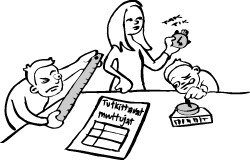 Tutkimuskohteiden valinta
Mitä tutkitaan?
Työkykyä? - Fyysinen, psyykkinen, sosiaalinen
Liikunta-aktiivisuutta? - määrä, muoto, intensiteetti, yksin/ryhmässä, ohjattua/omaehtoisuutta
Hyvinvointia? terveydentila, ympäristö, olosuhteet, palvelut, sosiaaliset suhteet (ks. yo 2010 kevät)
Tutkimuksen etiikka - näkökulmia
1. Tutkimuslupa
2. Vapaaehtoisuus
3. Riittävät tiedot tutkimuksesta – haittavaikutuksista on  kerrottava
4. Koehenkilö saa keskeyttää tutkimuksen
5. Koe-eläinten käyttö
6. Raportin eettisyys – anonymiteetti
7. Objektiivisuus
Yo-tehtävä kevät 2010
Tehtävänä on tutkia hyvinvointia ja turvallisuutta lukiossa. Mitä asioita ja ilmiöitä tutkimuksen kohteena voisi olla, ja minkälaisia tutkimusmenetelmiä tutkimuksessa voidaan soveltaa?
MIETI HETKI VASTA SITTEN SEURAAVA DIA…
Vastaukseen….
Mitä /keitä tutkitaan-Tutkimuskohde: 
opiskelijat, opettajat, henkilökunta, koulurakennus, pihaympäristön fyysiset olosuhteet
Hyvinvoinnin ja turvallisuuden indikaattoreita: 
1. Terveydentila (koettu terveys, sairaudet)
2. Koulun olosuhteet ja palvelut (fyysinen ympäristö, kouluruokailu, välitunnit, oppilashuolto, ulkoiset tekijät)
3. Sosiaaliset suhteet (ope-oppilas, koulu-koti, kiusaaminen, yhteisöllisyys)
4. Mahdollisuus itsensä toteuttamiseen (kannustus, rohkaisu, osallistumismahdollisuudet)
Vastaukseen…
Määrällinen tutkimusote: lomakekysely, mittaukset, valmiit aineistot
Laadullinen: haastattelut (yksilö, ryhmä), havainnointi, esseet, päiväkirjat
Poikkileikkaus vai seurantatutkimus
Kohdejoukko, kohdekoulut